Профессиональные цифровые инструменты
 в руках школьника
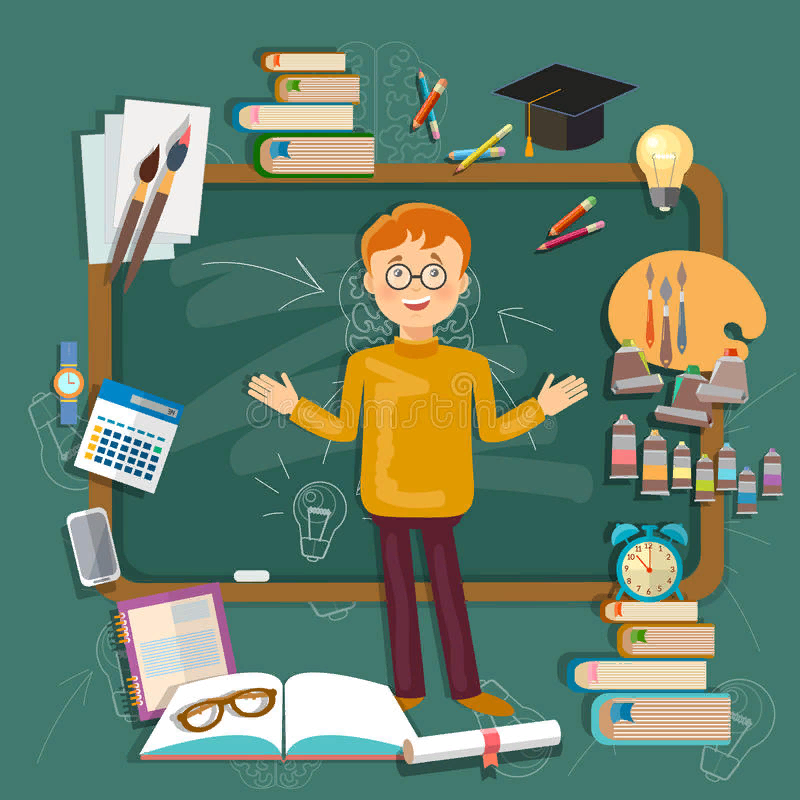 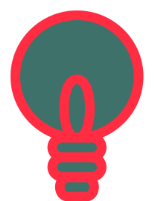 Информационные ресурсы, с которыми никогда раньше не сталкивались в школе
Современный урок – урок формирования функциональной грамотности ученика
«Функциональная грамотность сегодня — это базовое образование личности. 

Ребенку важно обладать: 

Готовностью успешно взаимодействовать с изменяющимся окружающим миром; 
Возможностью решать различные (в том числе нестандартные) учебные и жизненные задачи; 
Способностью строить социальные отношения; 
Совокупностью рефлексивных умений, обеспечивающих оценку своей грамотности, стремление к дальнейшему образованию».
Наталья Федоровна Виноградова,
российский педагог, член-корреспондент РАО
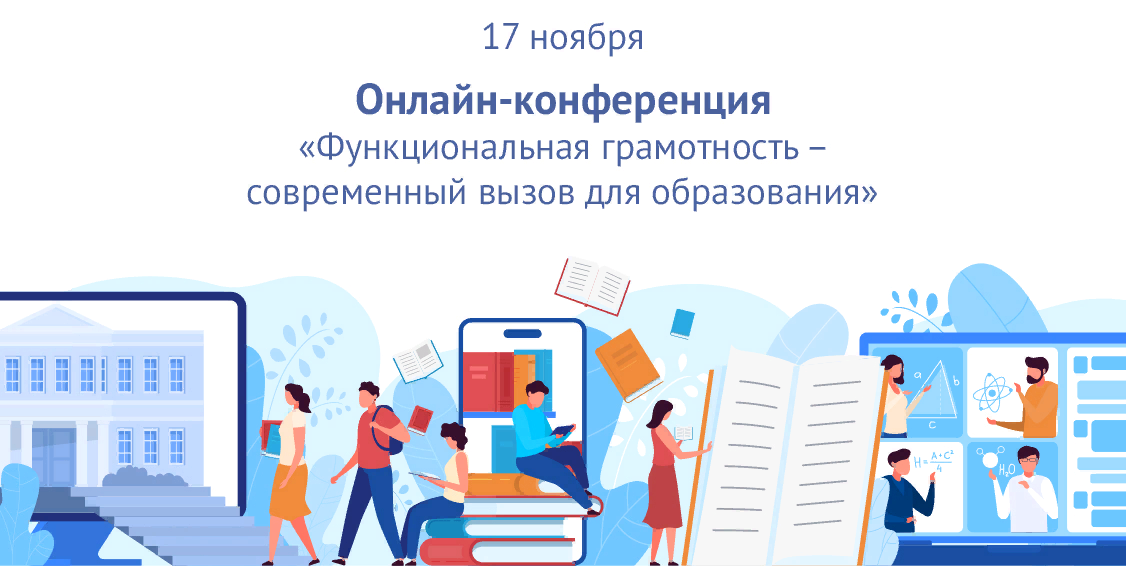 СИСТЕМНО-ДЕЯТЕЛЬНОСТНЫЙ ПОДХОД КАК ОСНОВА СОВРЕМЕННОГО УРОКА
Разнообразные виды деятельности учеников
Наполненность содержания обучения жизненными проблемами учеников, создание учебных ситуаций на уроке
Свободный доступ учащегося к различным источникам необходимой информации
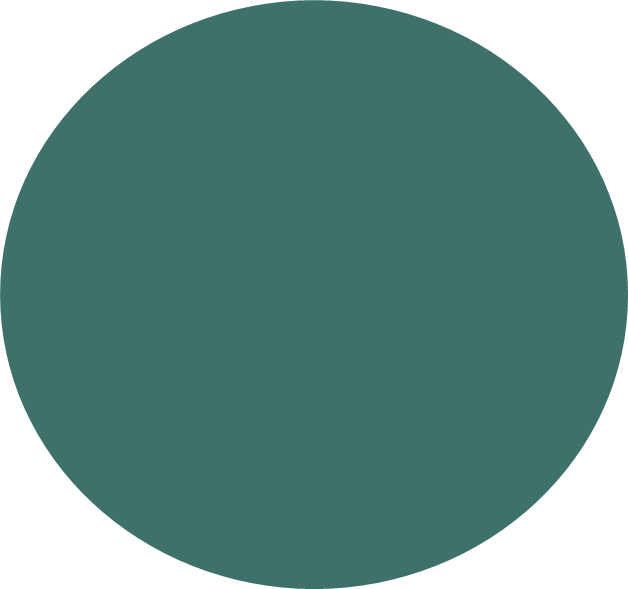 Учебное взаимодействие между учителем и учеником, учеником и учеником, учеником и учениками, основанное на сотрудничестве и партнерстве
Атмосфера психологической и педагогической поддержки обучающихся на уроке
Атмосфера 
психологической и педагогической поддержки обучающихся на уроке
Справочно-правовая система "Консультант Плюс"
Сервис поиска работы HH.ru
Реестр произведений российских правообладателей
Профессиональные электронные ресурсы
Помогает школьникам оценивать особенности рынка труда
Позволяет школьникам оперативно ориентироваться в системе нормативно-правовых актов РФ
Позволяет школьникам анализировать информацию по произведениям культуры в рамках авторского права
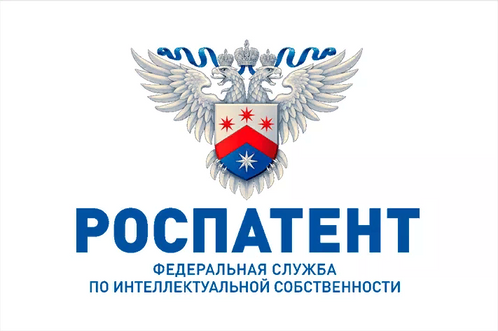 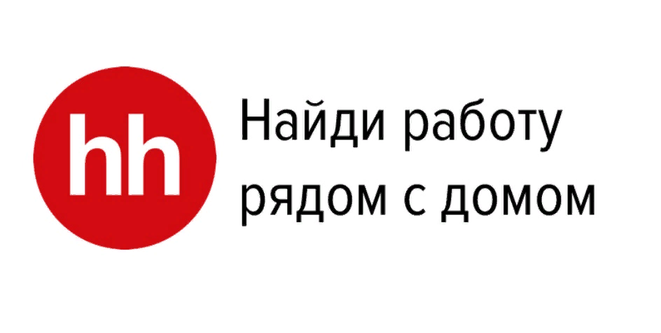 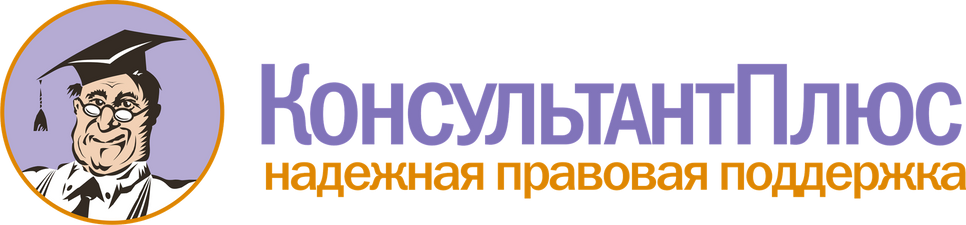 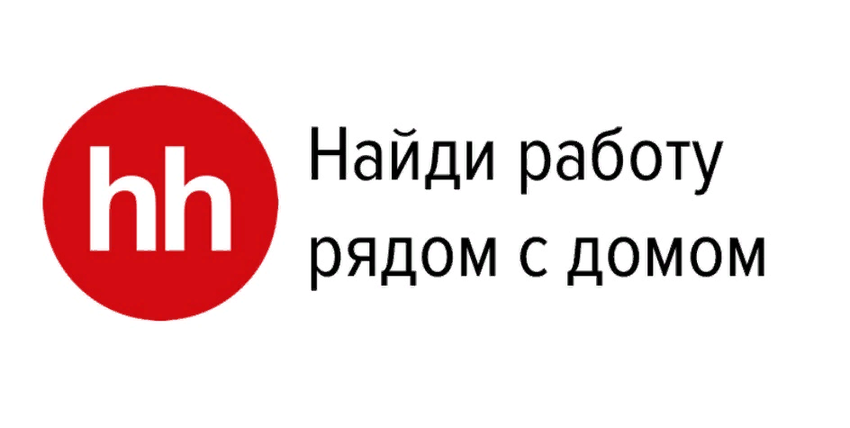 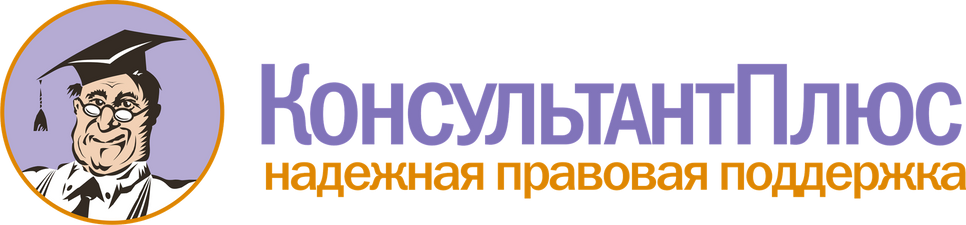 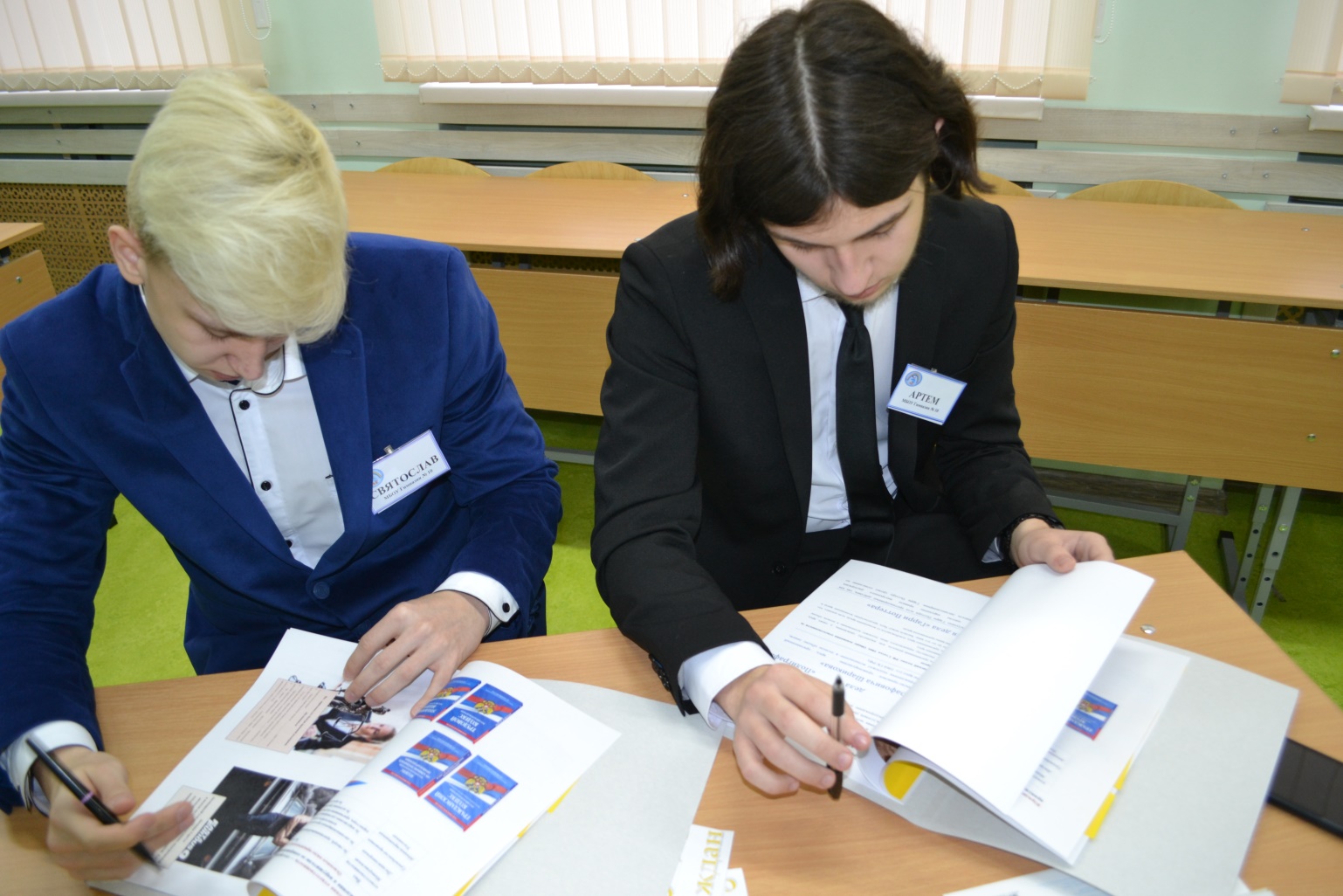 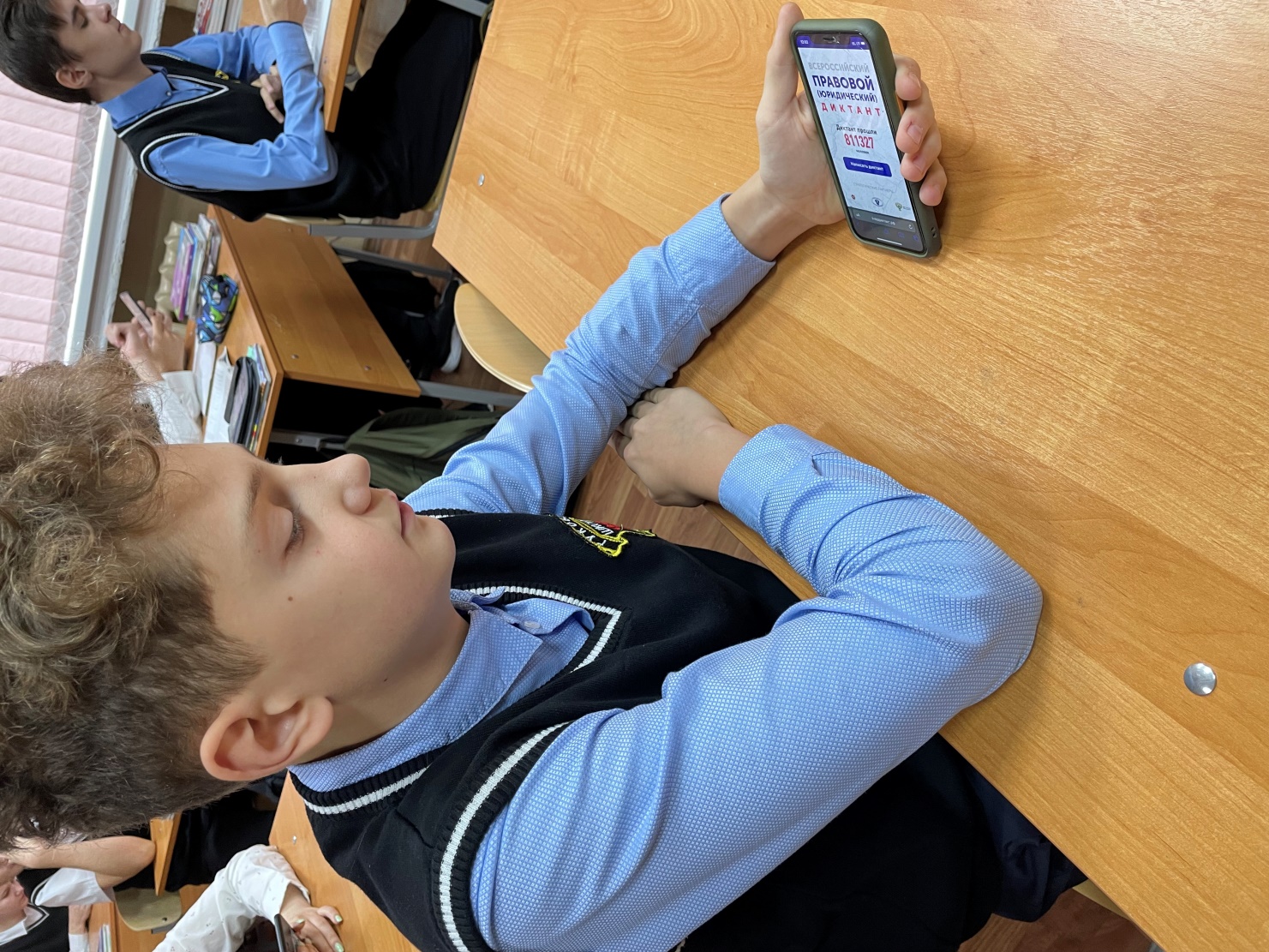 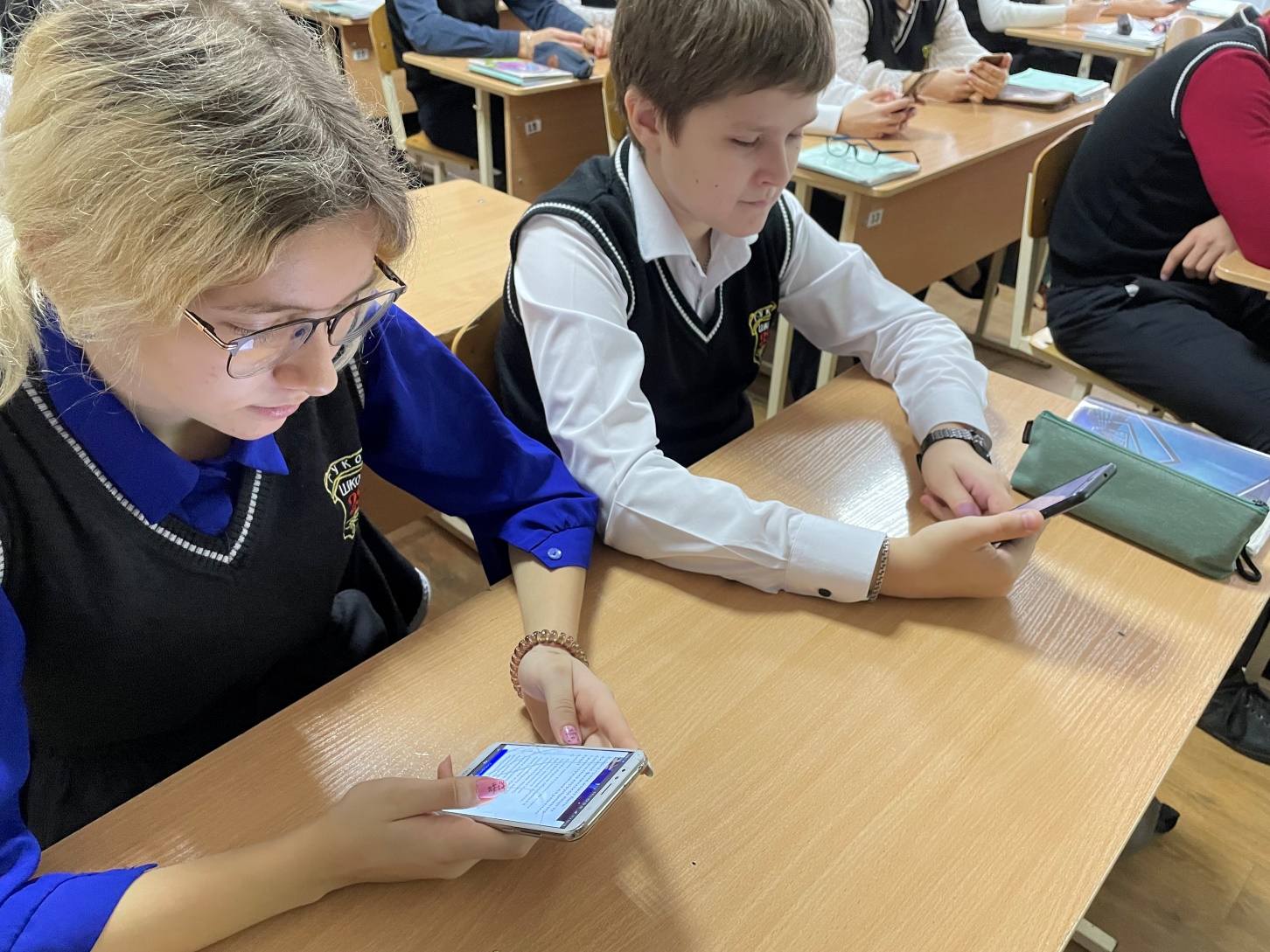 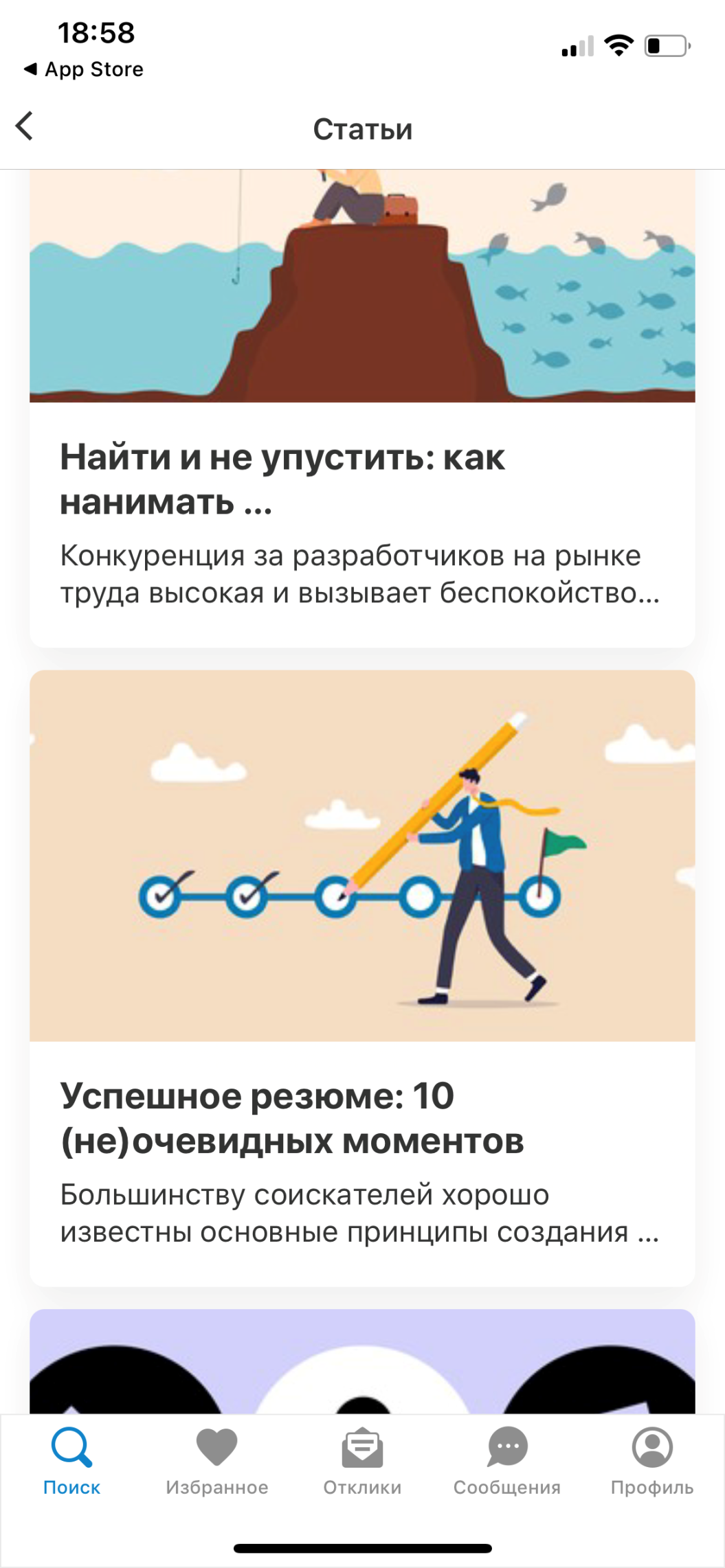 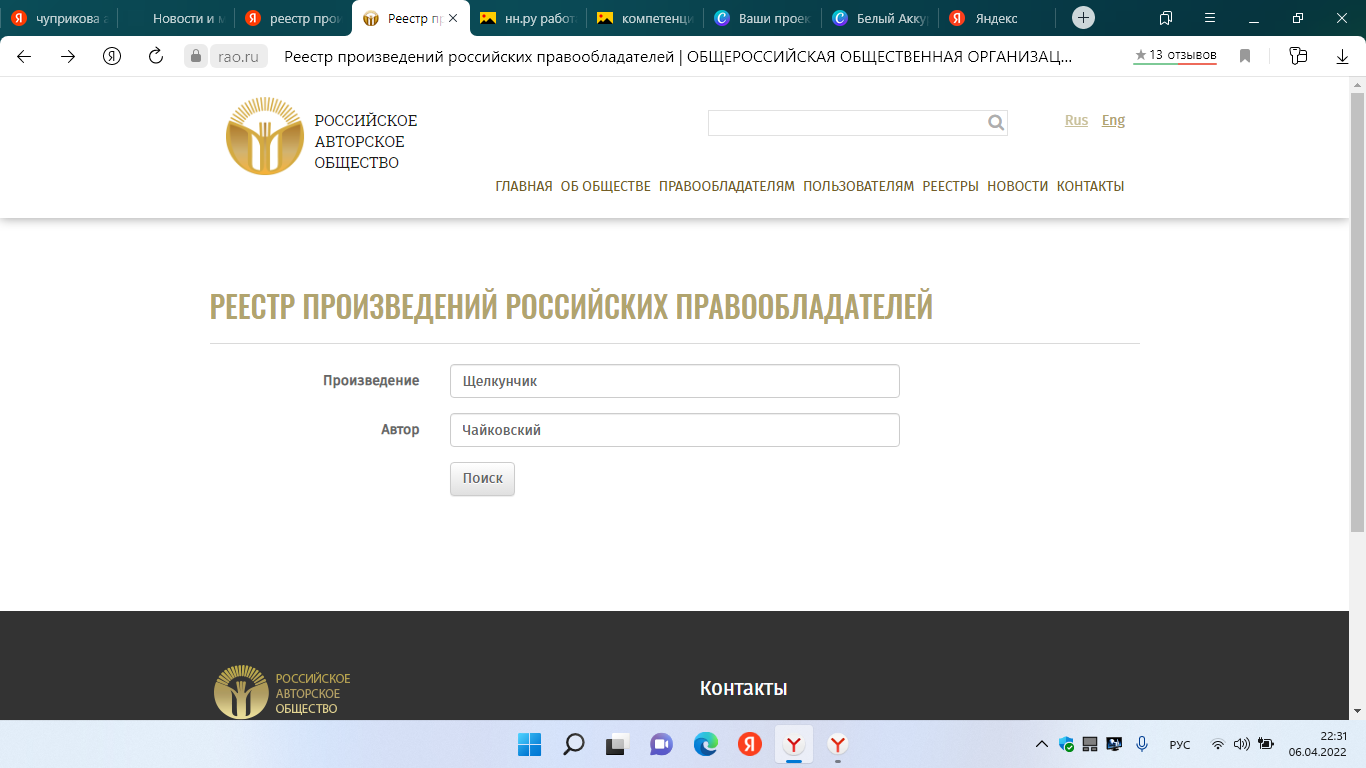 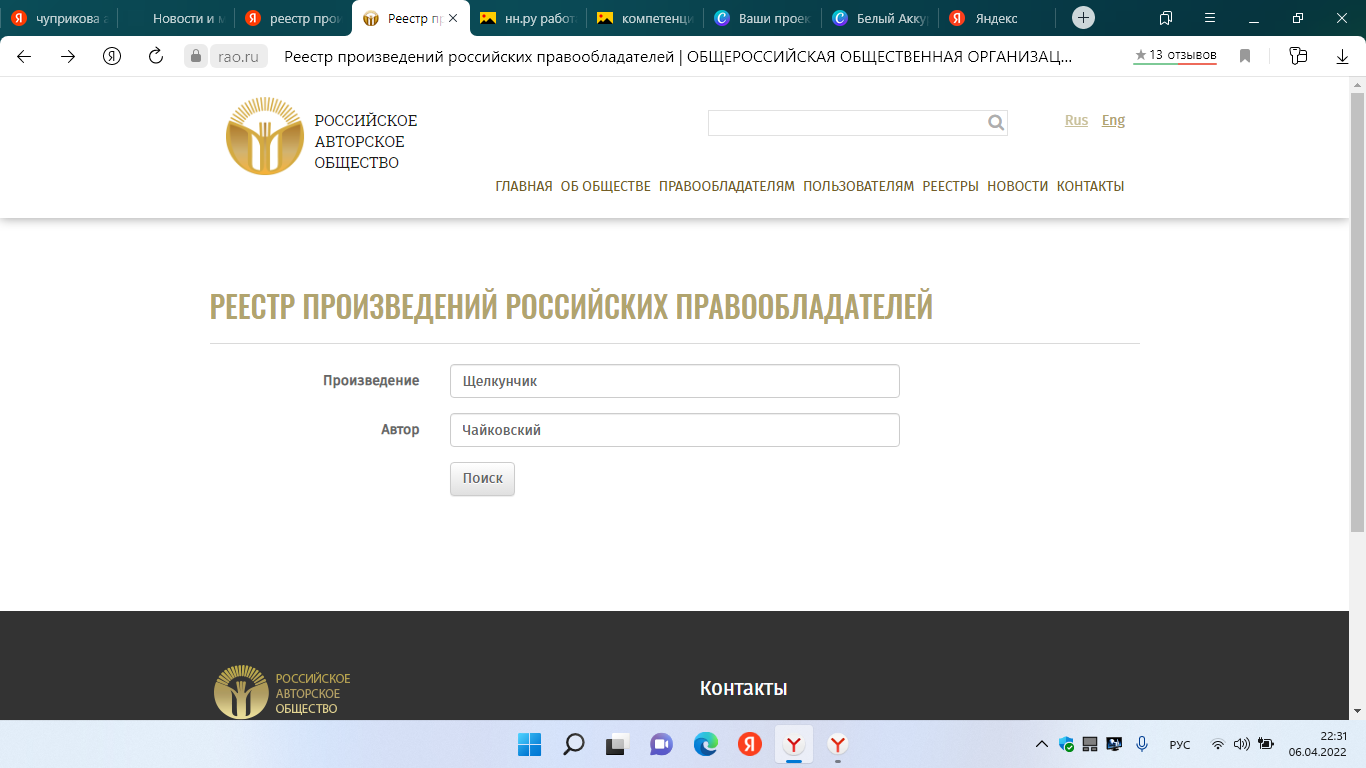 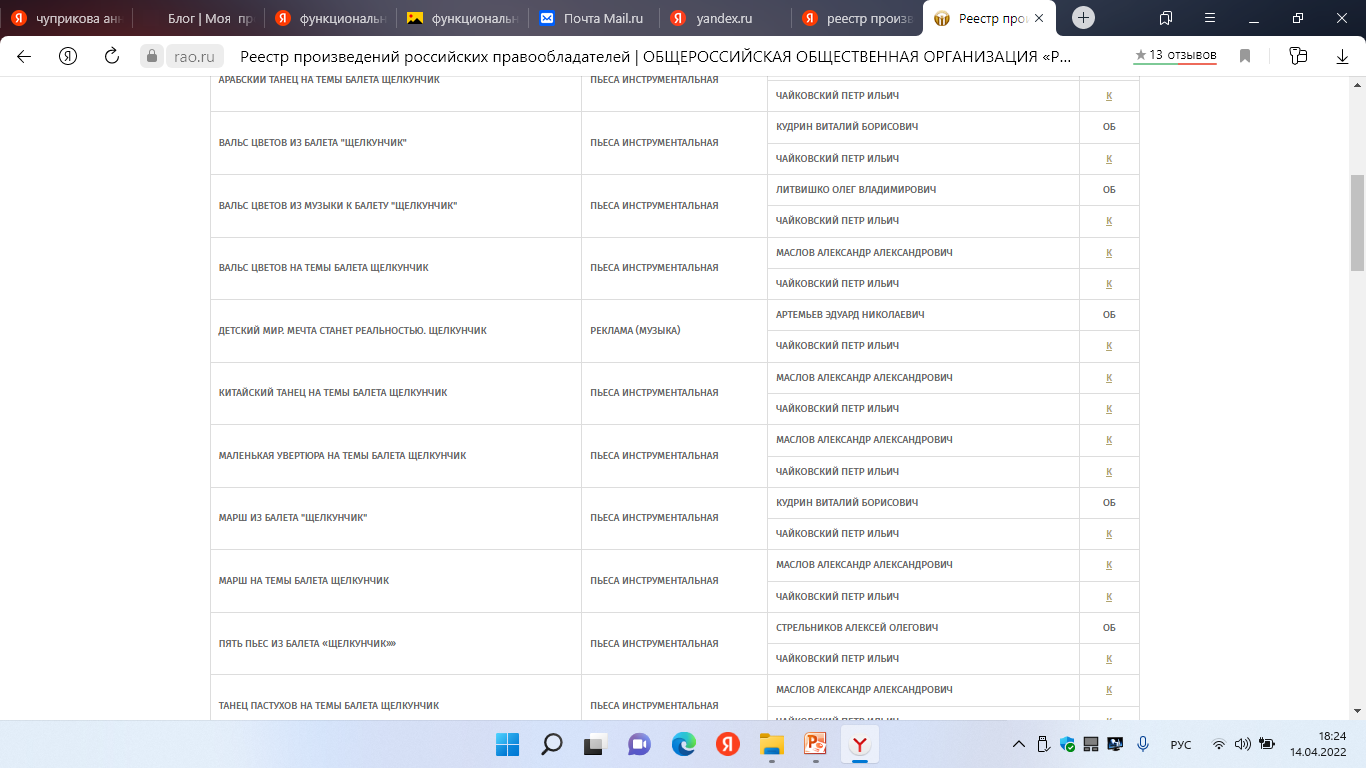 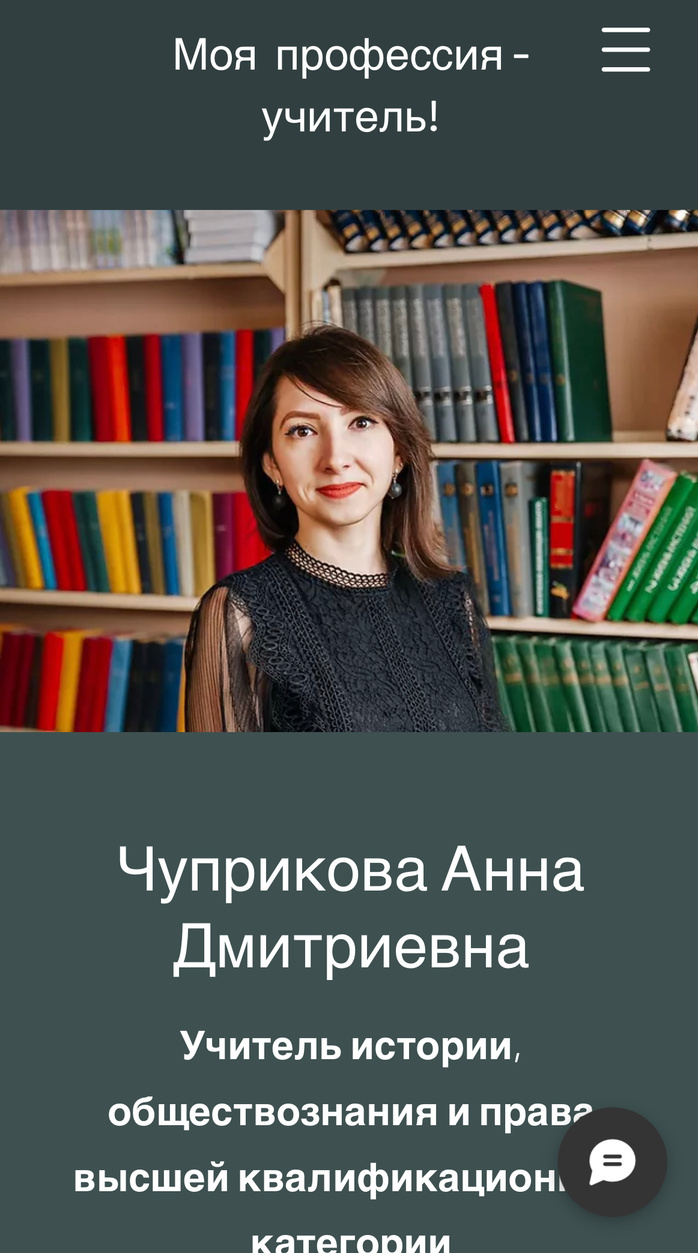 Сайт учителя как инструмент в образовательном процессе
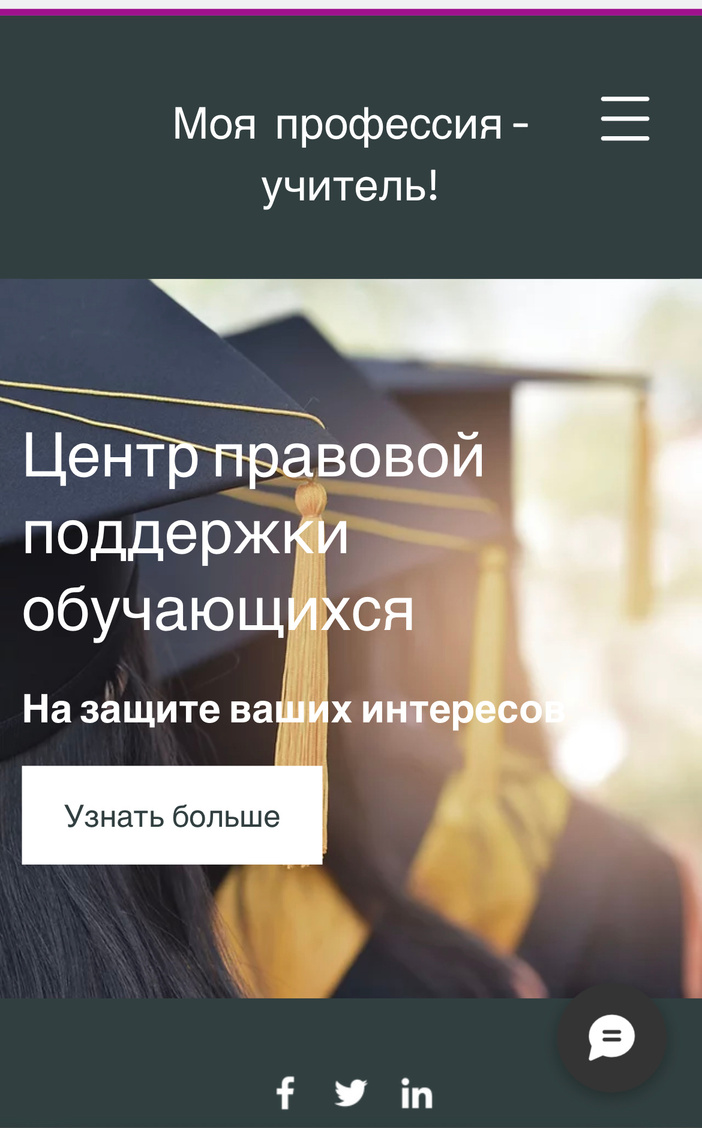 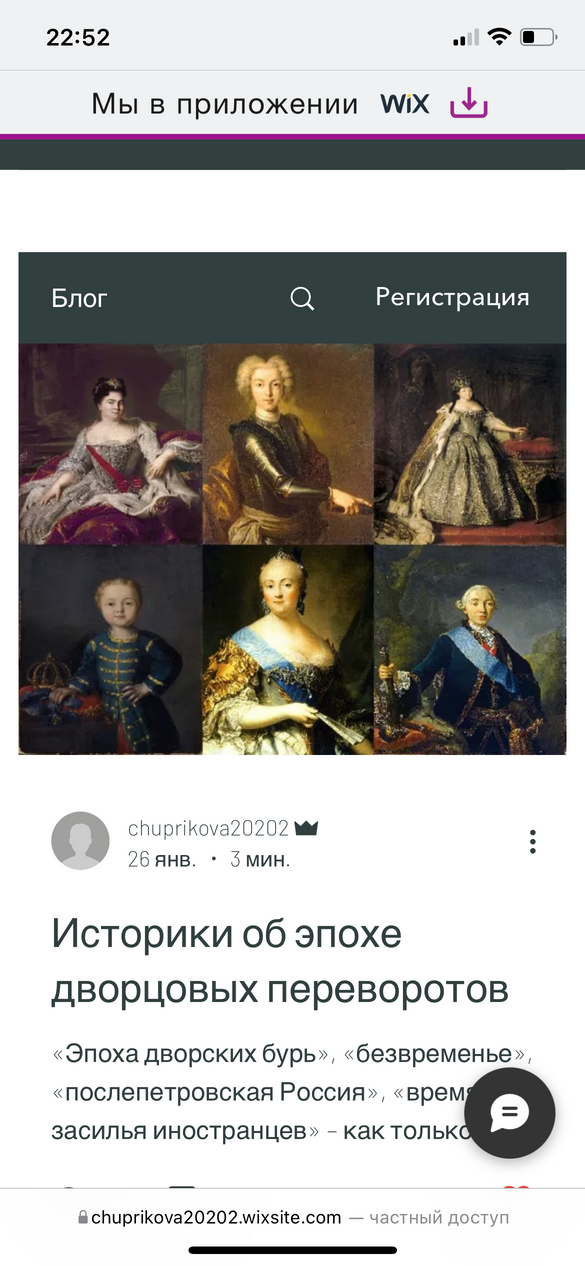 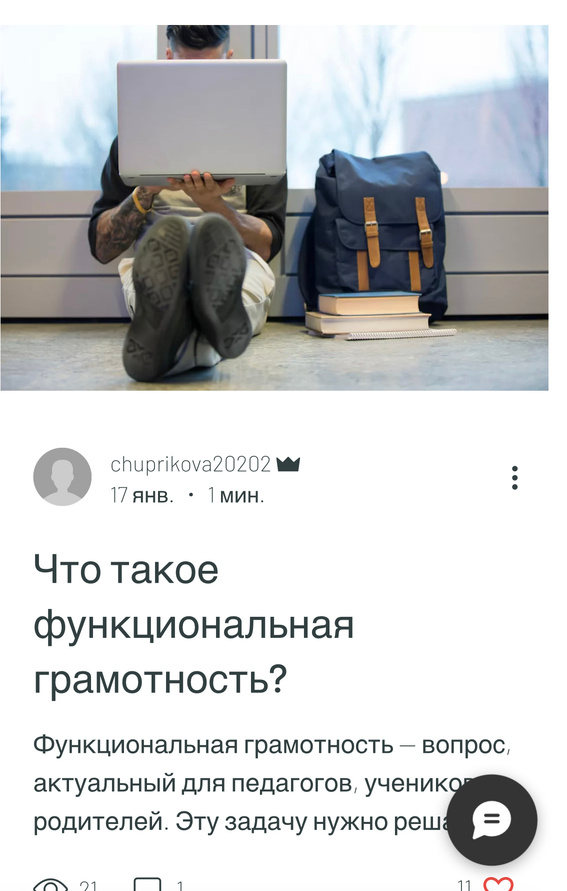